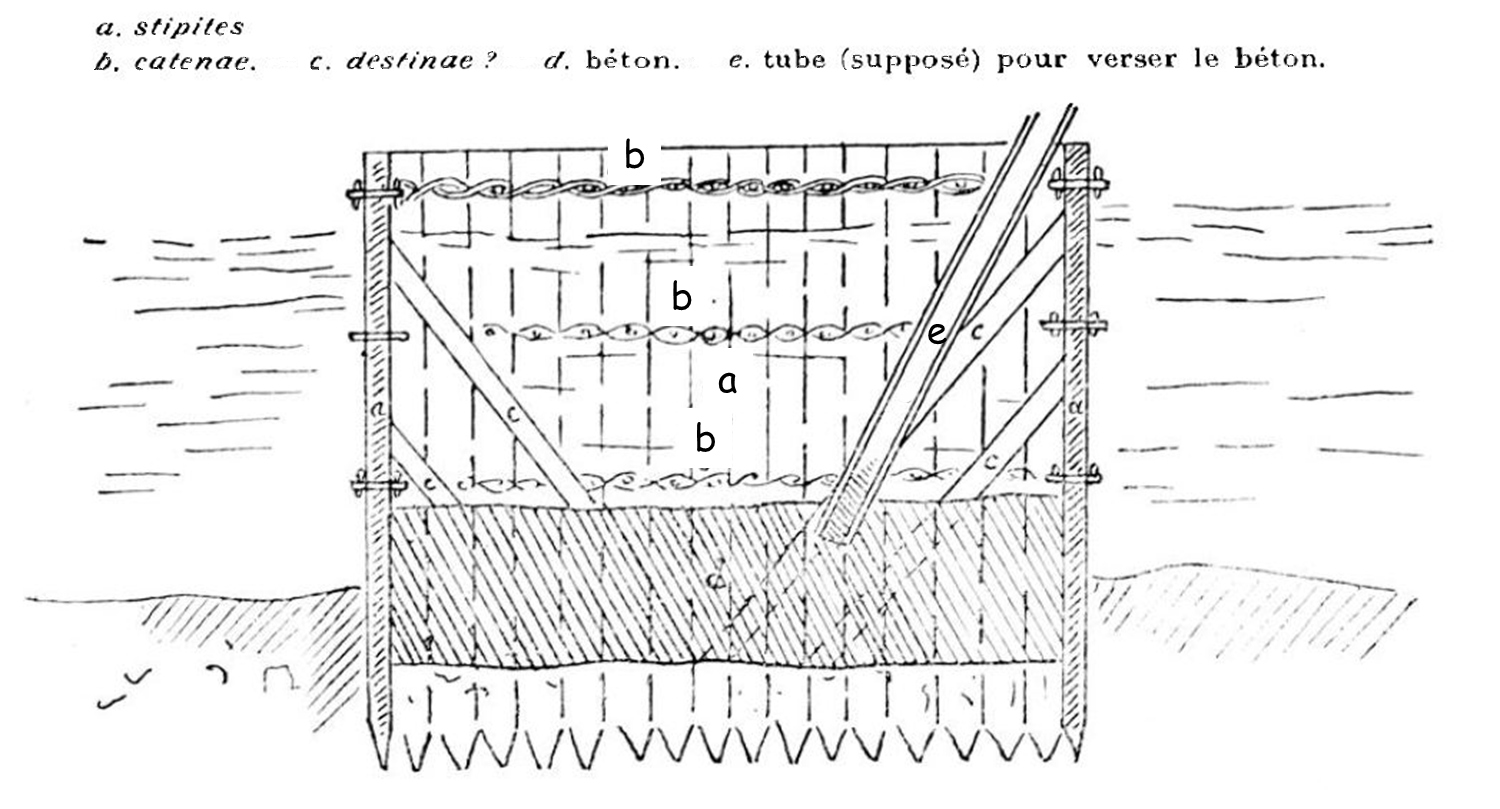 d
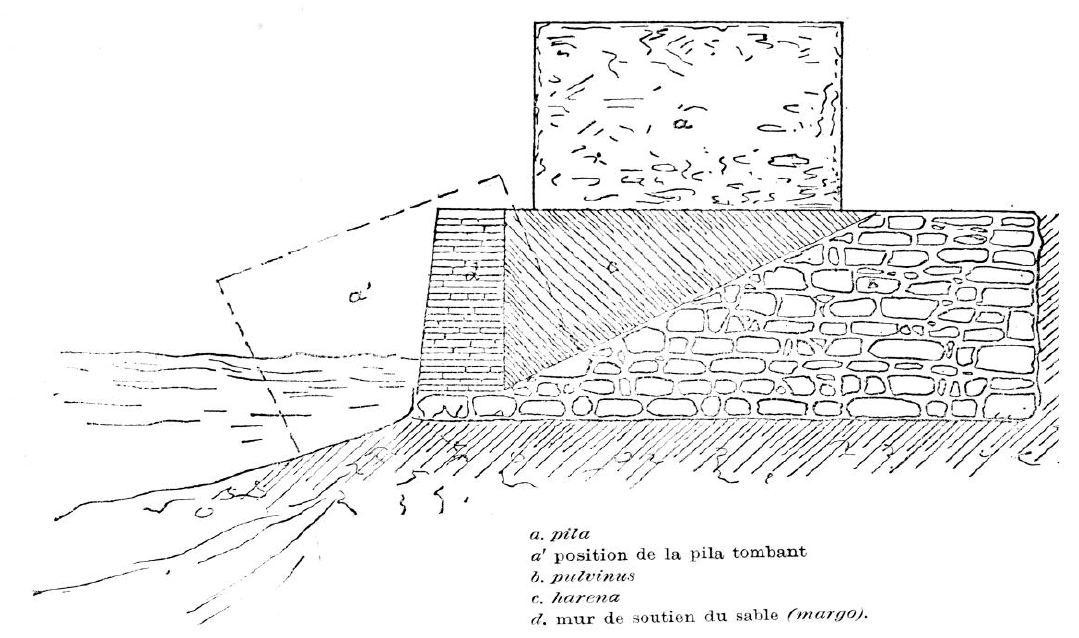 a
c
d
b
a'
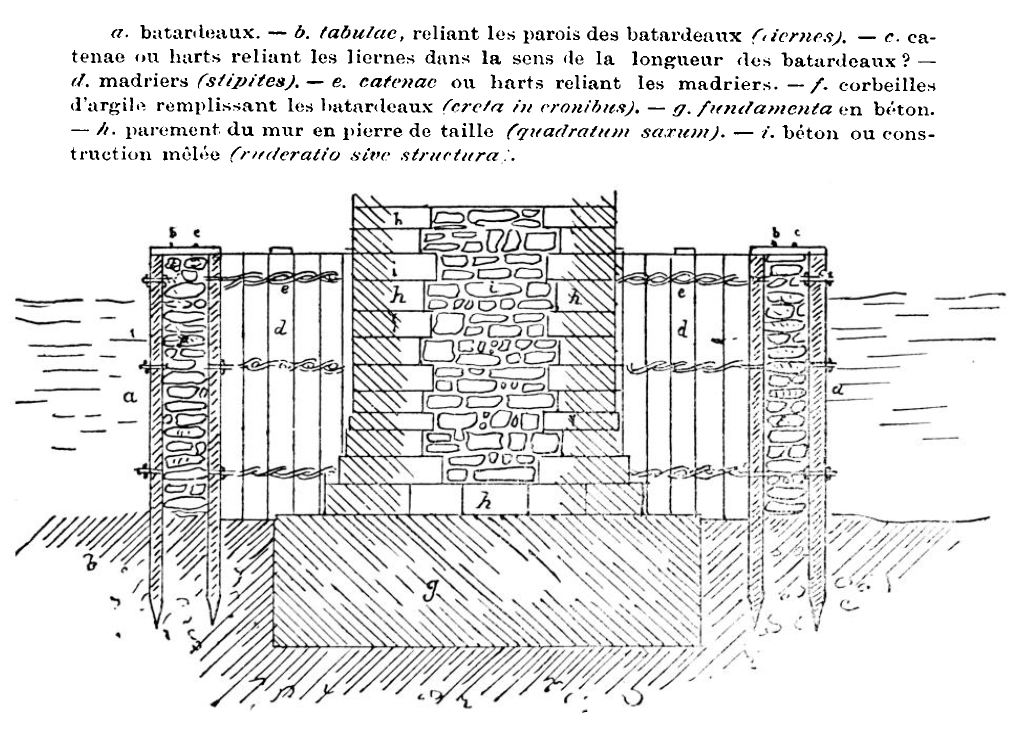 b c
b c
b
b
e
e
h
i
h
d
d
e
e
a
a
f
f
e
e
h
g